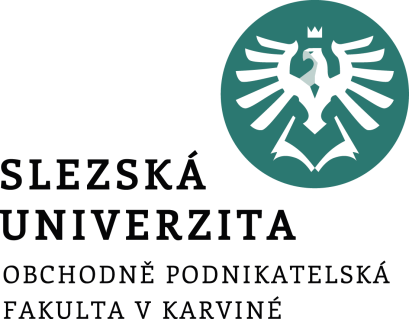 Logistika
Přeprava
Ing. et Ing. Michal Halaška, Ph.D.
Katedra podnikové ekonomiky a managementu
Zadání: Výpočet nákladů v logistice dopravy
Byly vám poskytnuty detailní informace o stálých a provozních nákladech spojených s provozem vozidla v nákladní dopravě. S použitím poskytnutých údajů proveďte následující úkoly:
Logistika – logistické náklady a jejich řízení
2/3
[Speaker Notes: csvukrs]
Zadání: Výpočet nákladů v logistice dopravy
Analýza nákladů:
Vypočítejte denní a mílové stálé náklady pro vozidlo s ročními fixními náklady 9 000 £ a odhadovaným ročním počtem ujetých mil 80 000.
Uvažujte pětidenní pracovní týden
Určete průměrné fixní náklady na den i na míli
Vypočítejte nepřímé náklady které jsou 1 200 £ na den a míli
Další provozní náklady spojené s jízdou vozidla jsou, určete celkové provozní:
Palivo 20 pencí na míli
Oleje 0,5 pence na míli
Pneumatiky 4 pence na míli
Opravy 6 pencí na míli
Logistika – logistické náklady a jejich řízení
3/3
[Speaker Notes: csvukrs]
Zadání: Výpočet nákladů v logistice dopravy
Plánování scénářů:
Porovnejte náklady pro dva scénáře, kde:
Scénář A: Vozidlo ujede ročně 90 000 mil za dané náklady.
Scénář B: Vozidlo ujede ročně 70 000 mil, ale cena paliva se zvýší o 10 %.
Diskutujte, jak změny v počtu ujetých mil a cena paliva ovlivňují celkové náklady na míli.
Logistika – logistické náklady a jejich řízení
4/3
[Speaker Notes: csvukrs]
Zadání: Výpočet nákladů v logistice dopravy
Optimalizace nákladů:
Navrhněte alespoň tři strategie pro snížení buď stálých nebo provozních nákladů logistické společnosti.
Pro každou strategii poskytněte stručné odůvodnění založené na principech logistiky a řízení dodavatelského řetězce.
Logistika – logistické náklady a jejich řízení
5/3
[Speaker Notes: csvukrs]
Zadání: Výpočet nákladů v logistice dopravy
Vliv režijních nákladů:
Pokud by režijní náklady vzrostly o 15 %, vypočítejte nové režijní náklady na den a na míli.
Diskutujte o potenciálních dopadech zvýšení režijních nákladů na celkové náklady na dopravu a jak by společnost mohla přizpůsobit tyto změny.
Logistika – logistické náklady a jejich řízení
6/3
[Speaker Notes: csvukrs]
Zadání: Výpočet nákladů v logistice dopravy
Reflexe environmentálních a ekonomických faktorů:
Zamyslete se, jak optimalizace nákladů může přinést také environmentální výhody.
Navrhněte, jak může logistická společnost vyvážit optimalizaci nákladů s environmentální odpovědností.
Logistika – logistické náklady a jejich řízení
7/3
[Speaker Notes: csvukrs]
Děkuji za pozornost
Logistika – logistické náklady a jejich řízení